Chongqing University of Technology
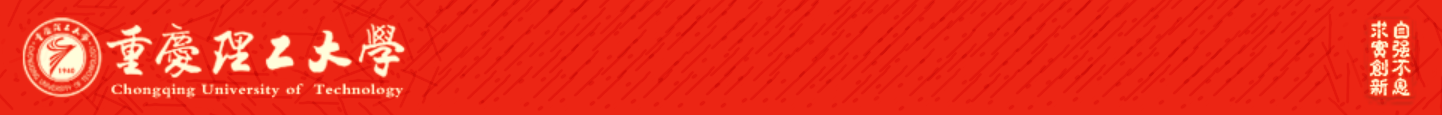 ATAI
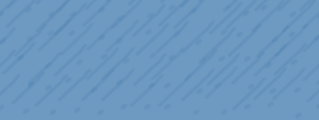 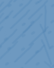 Advanced Technique of Artificial  Intelligence
Chongqing University of Technology
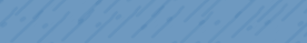 Improving Pair-wise Aspect and Opinion Terms Extraction with Rich Syntactic Knowledge
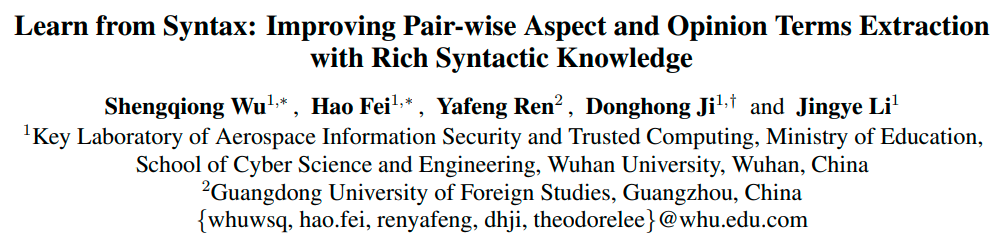 (IJCAI-2021)
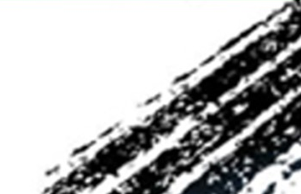 Reported by Ling Zhu
code: https://github.com/ChocoWu/Synfue-PAOTE
1
Chongqing University of Technology
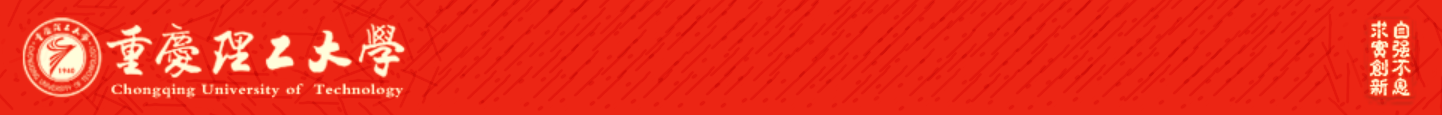 ATAI
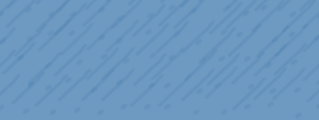 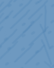 Advanced Technique of Artificial  Intelligence
Chongqing University of Technology
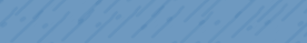 Introduction
Motivation
Approach
Experiments
Conclusion
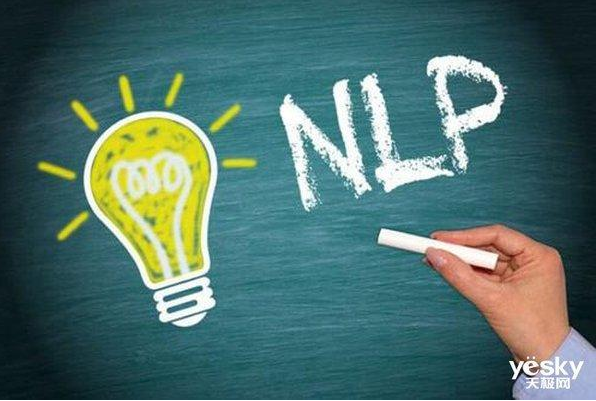 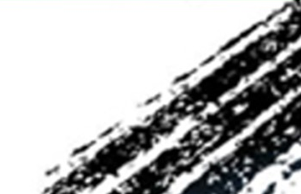 2
Introduction
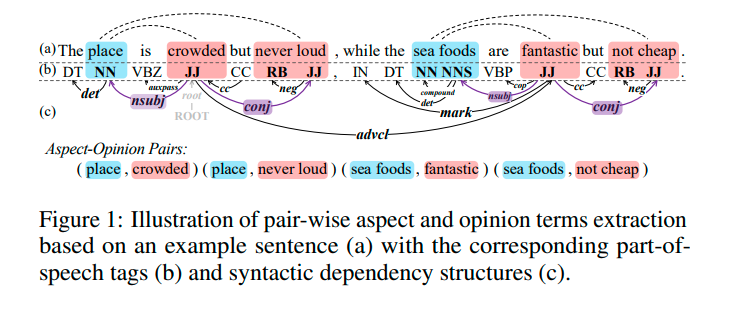 Motivation
1. The latest work is based on joint learning methods for better task performance, without considering the syntactic information of the sentence.
2. Without considering the syntactic dependency label features.
3. The linguistic part-of-speech (POS) tag features are an overlooked potential performance enhancer, Intuitively, POS tags entail the boundary information between neighbors of spans, which can essentially promote the recognition of aspect and opinion terms.
Approach
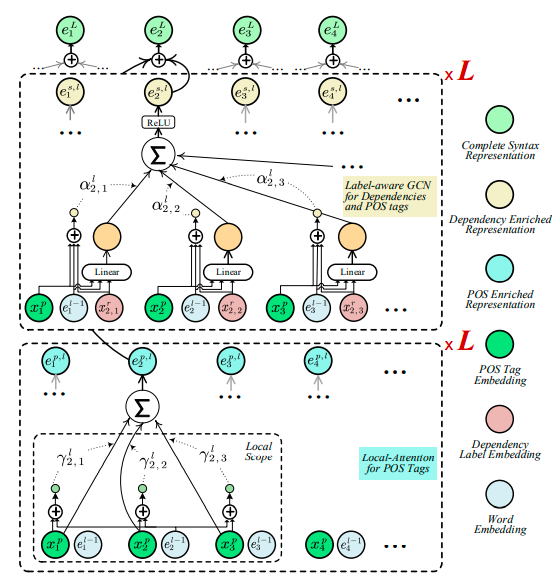 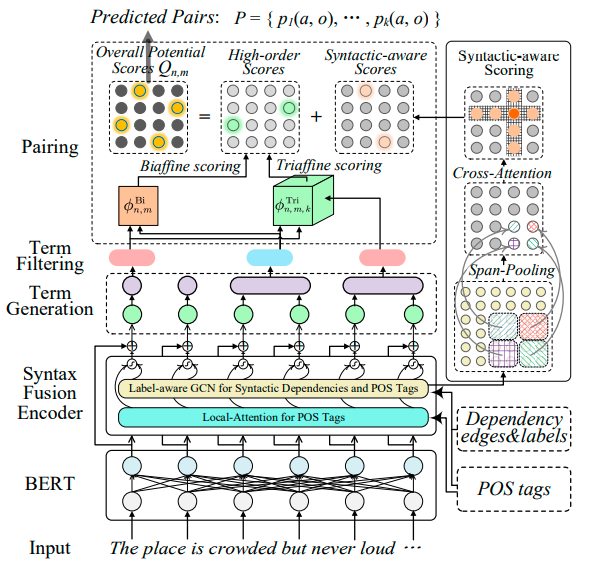 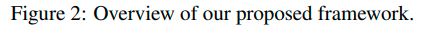 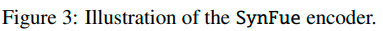 [Speaker Notes: Grid Tagging Schema
2020-EMNLP-Grid Tagging Scheme for Aspect-oriented Fine-grained Opinion Extraction]
Approach
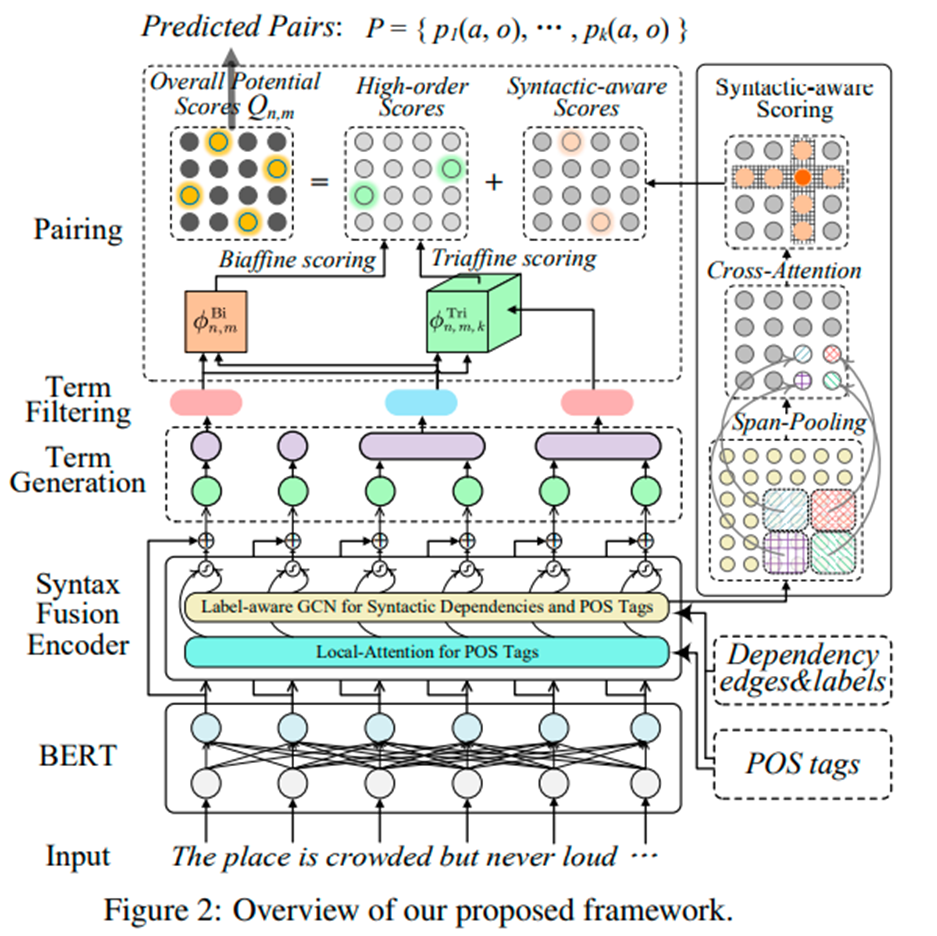 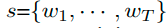 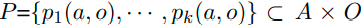 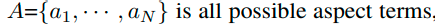 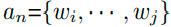 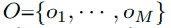 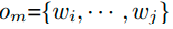 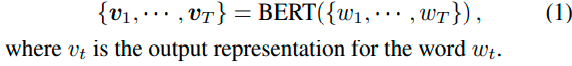 Approach
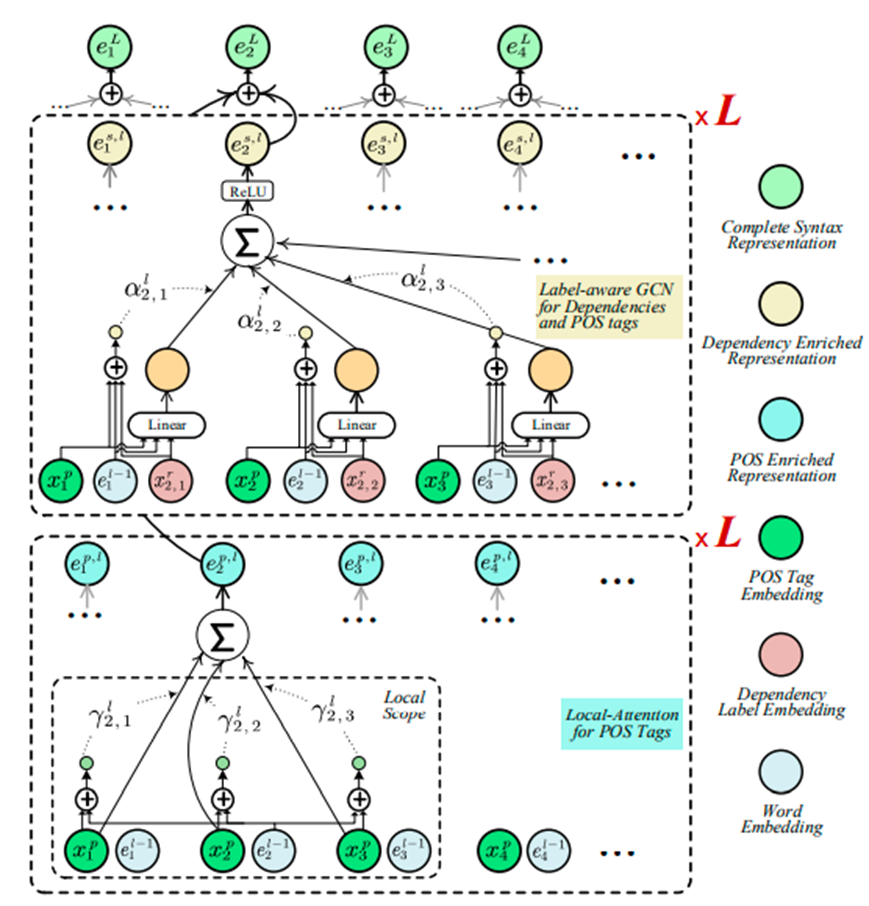 Local-attention for encoding POS tags
At the l-th layer, the local attention operation is performed at a scope of d window size:
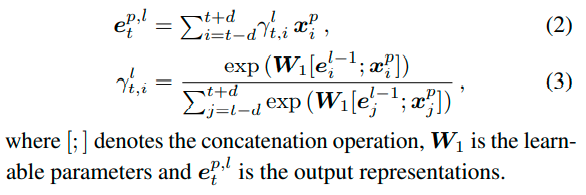 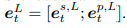 Approach
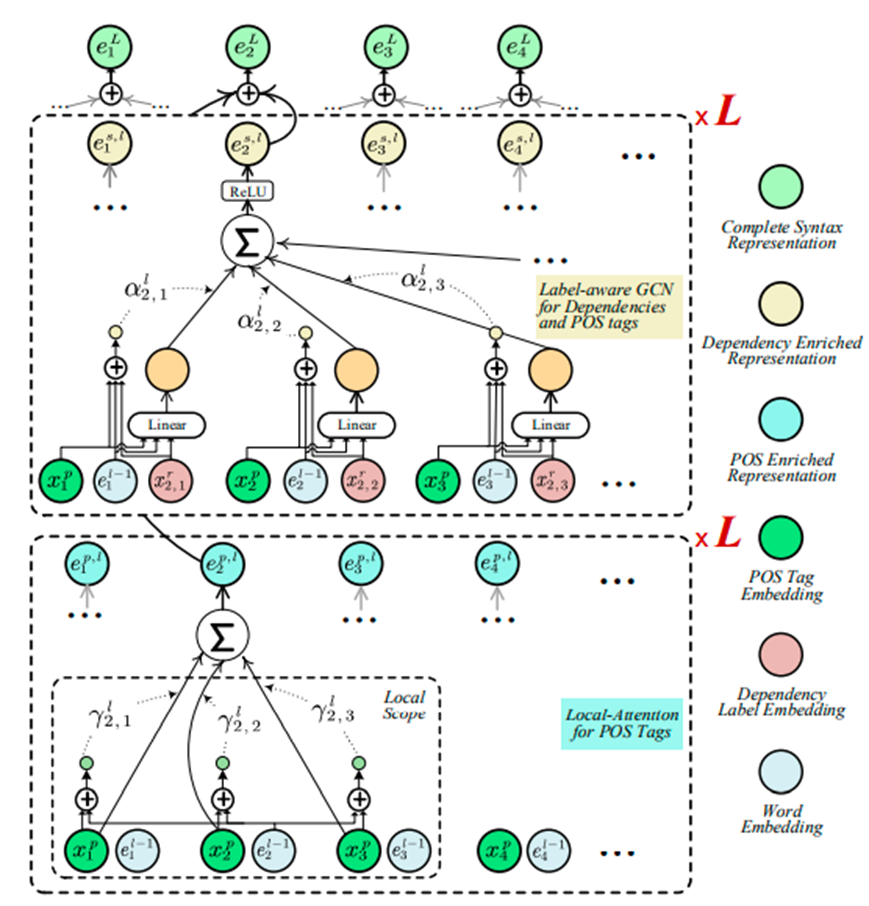 Label-aware GCN for rich syntactic features
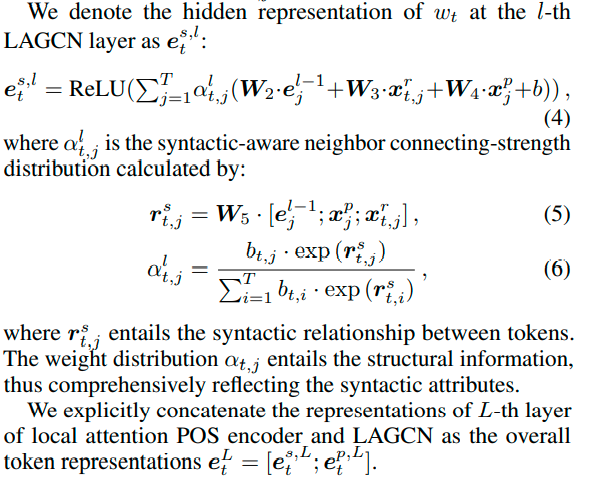 dependency label embedding
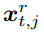 is dependency edges
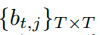 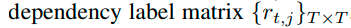 [Speaker Notes: dependency label embedding]
Approach
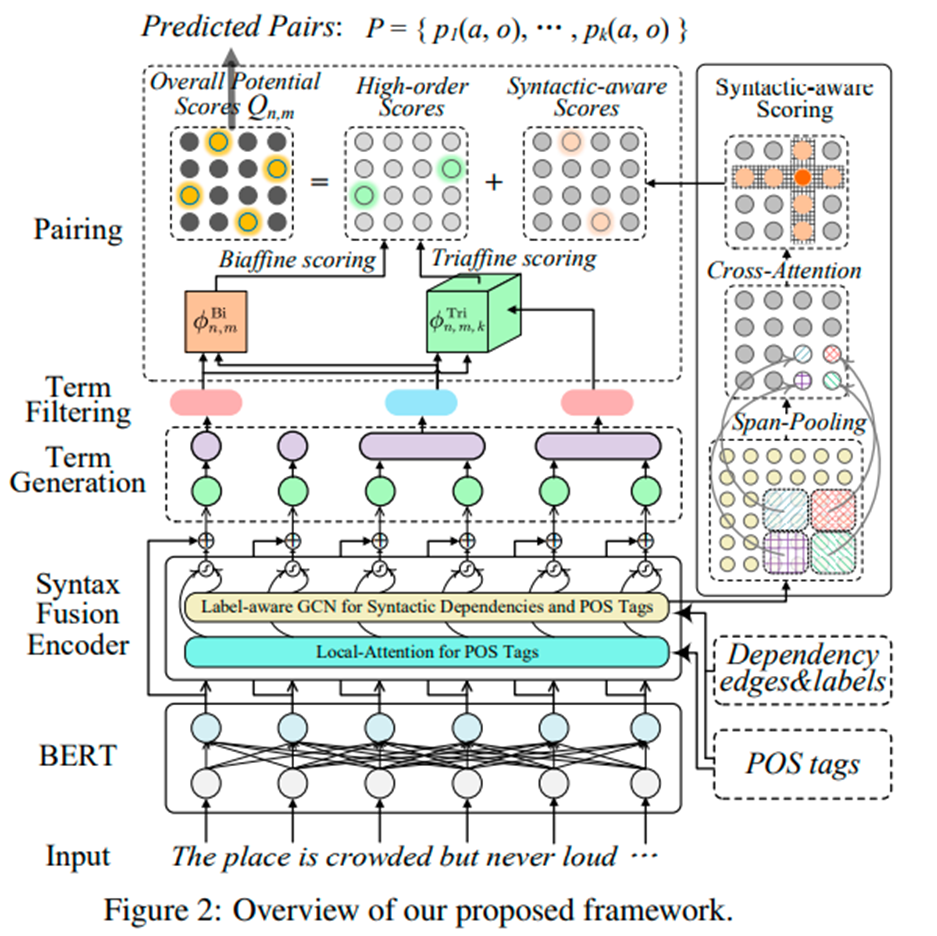 Term Generation and Filtering
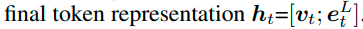 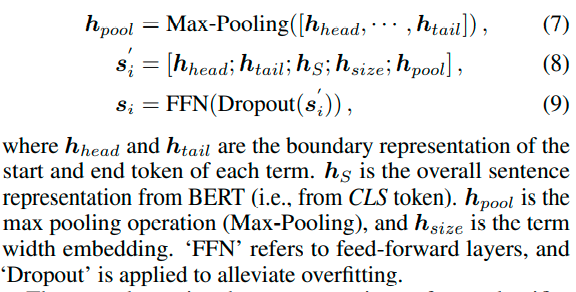 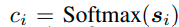 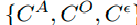 Aspect, opinion, invalid
[Speaker Notes: Aspect,opinion,invalid]
Approach
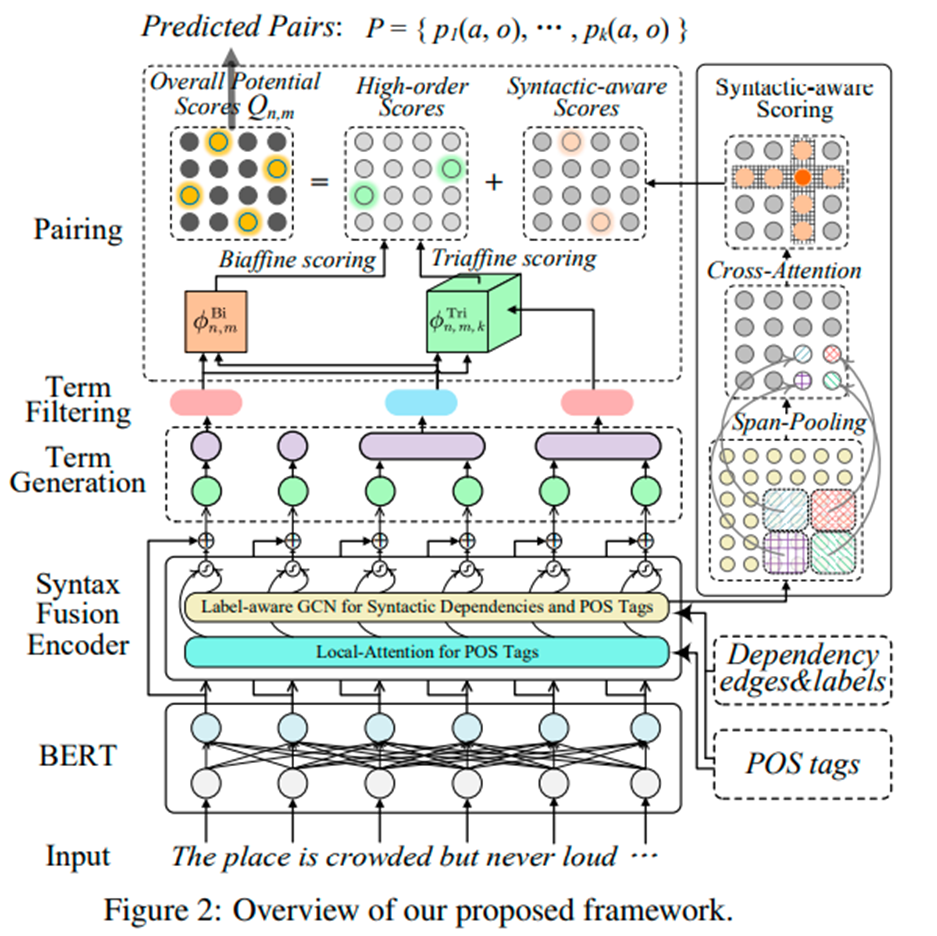 Term Pairing
aspect term
opinion term
High-order scoring.
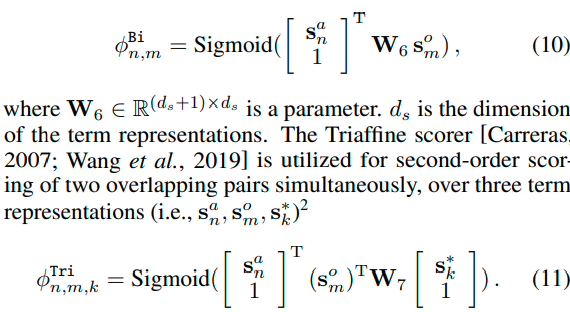 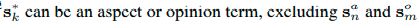 Biaffine scorer measure the dyadic relations between each pair only models the dyadic relations between each pair, which may lead to an insufficient exploration of the triadic relations that occur in the overlapping aspect-opinion pair structures.
[Speaker Notes: Aspect term opinion term]
Approach
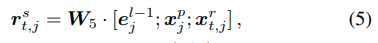 Syntactic-aware scoring
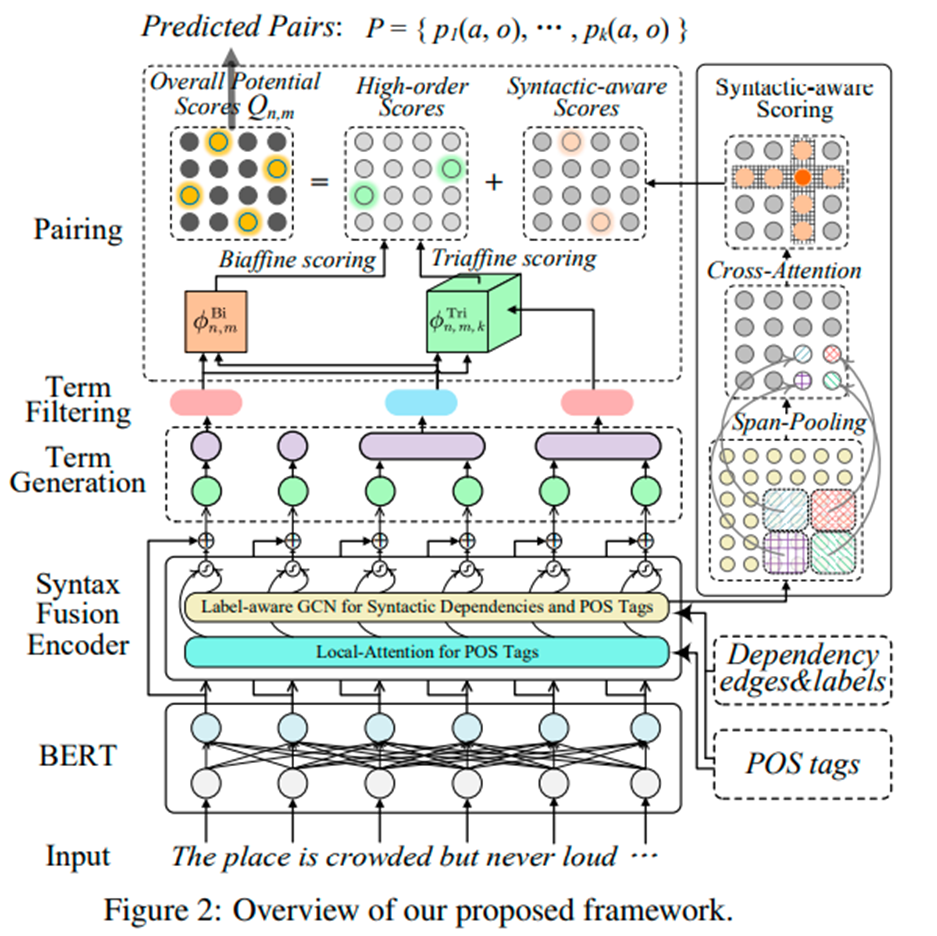 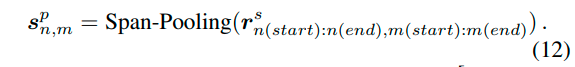 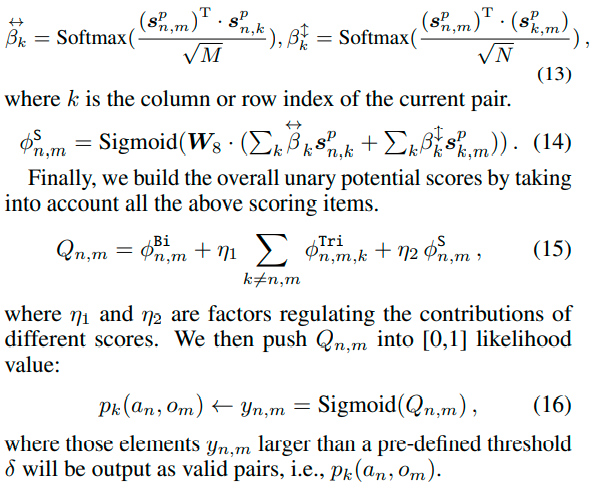 Experiments
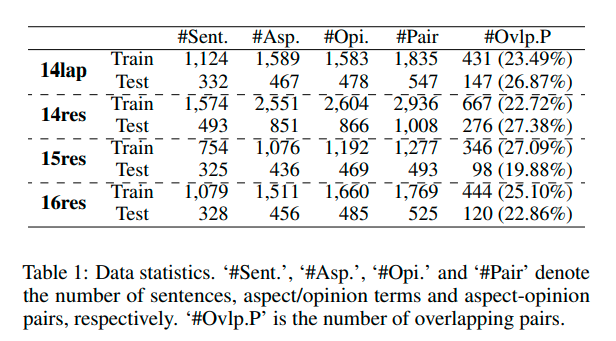 Experiments
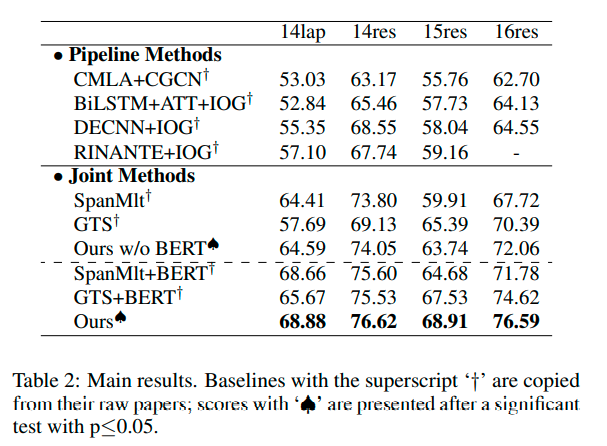 Experiments
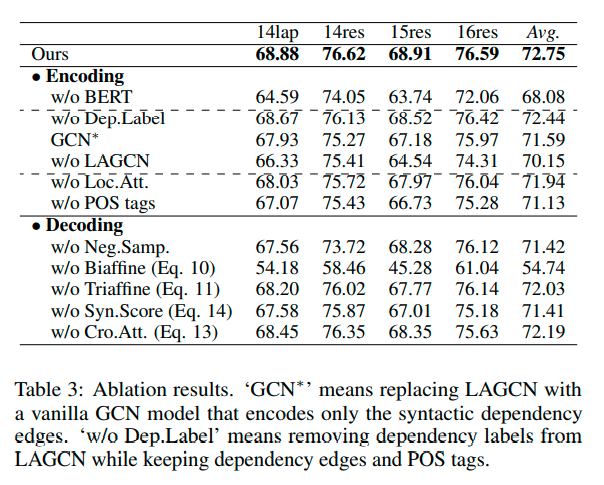 Experiments
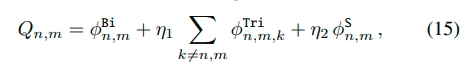 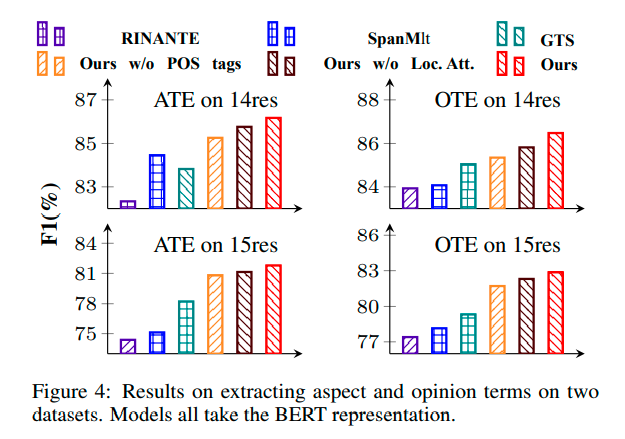 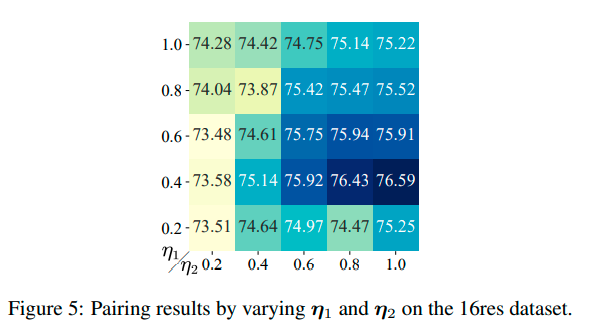 Experiments
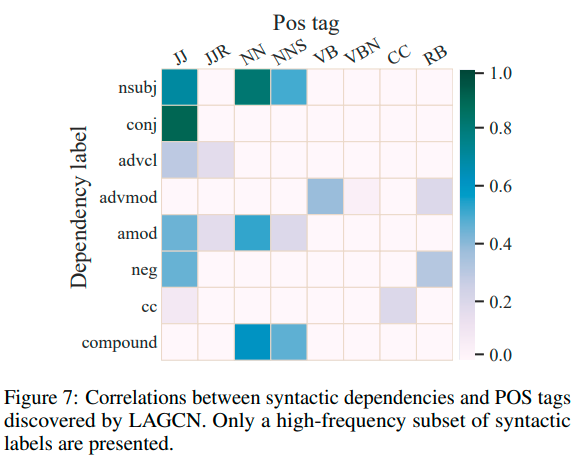 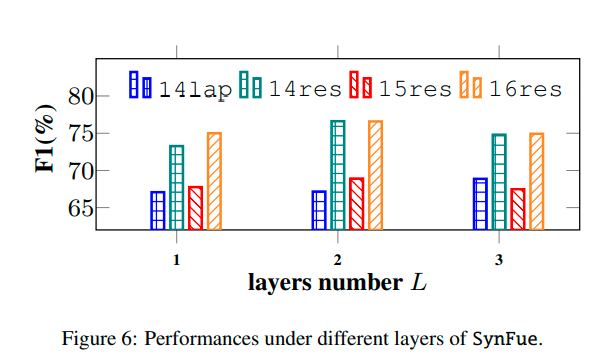 Thanks